JA A MOJA ŠKOLA
Tomáš Kán
Najskôr sa vám predstavím 
Volám sa Tomáš Kán.Mám 9 rokov a chodím do 4 triedy.
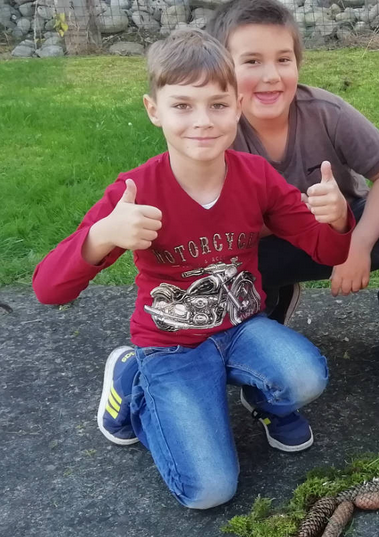 Moji super spolužiaci 
Musím uznať sú to dobrí kamoši 
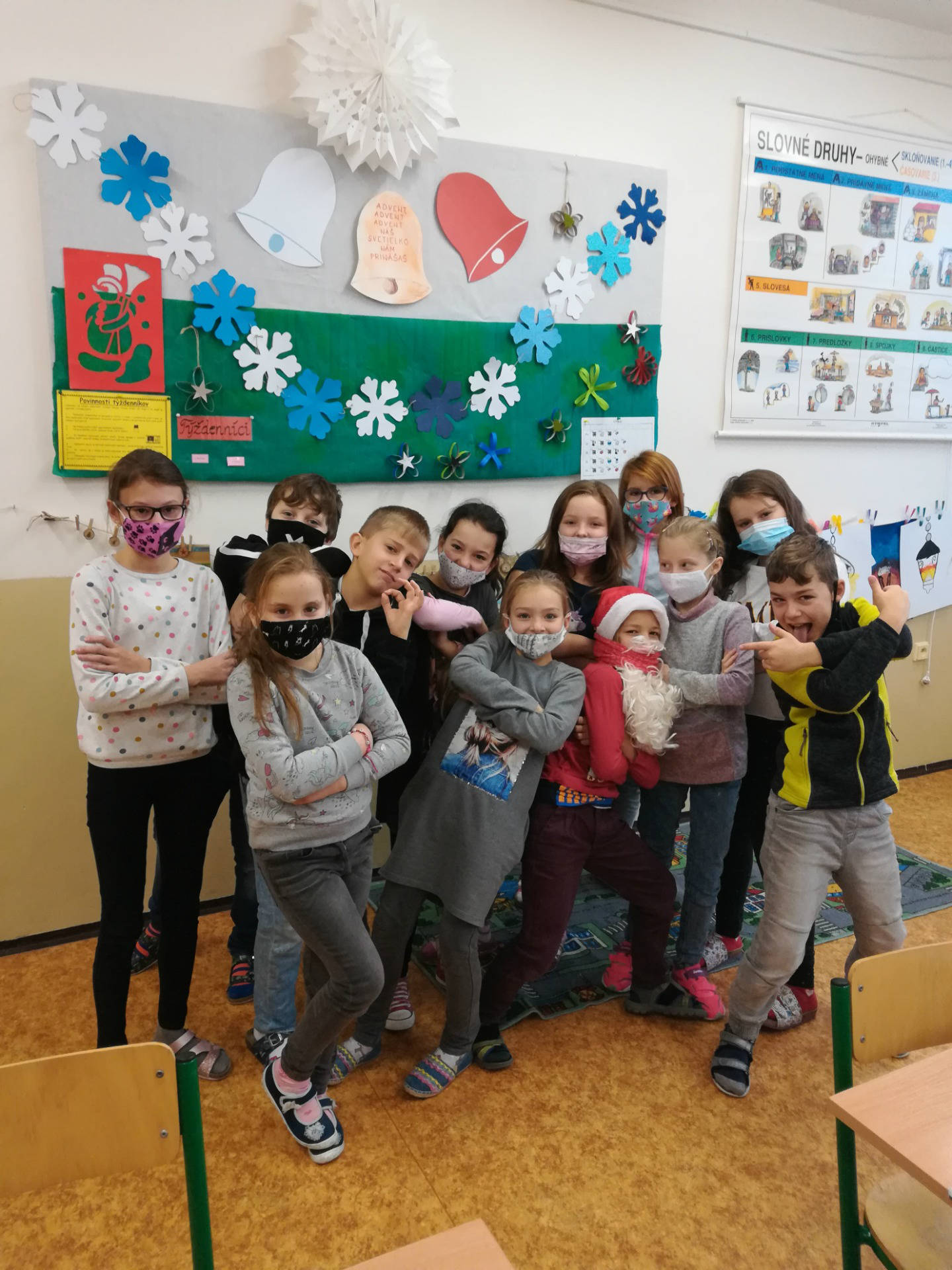 Toto je naša pani učiteľka
Je veľmi dobrá a má s nami trpezlivosť.
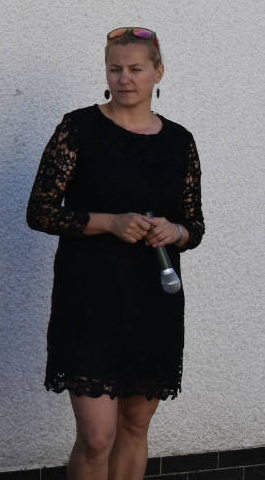 Toto je fotka našej školy 
Máme tu všetko čo potrebujeme na učenie,šport a zábavu.
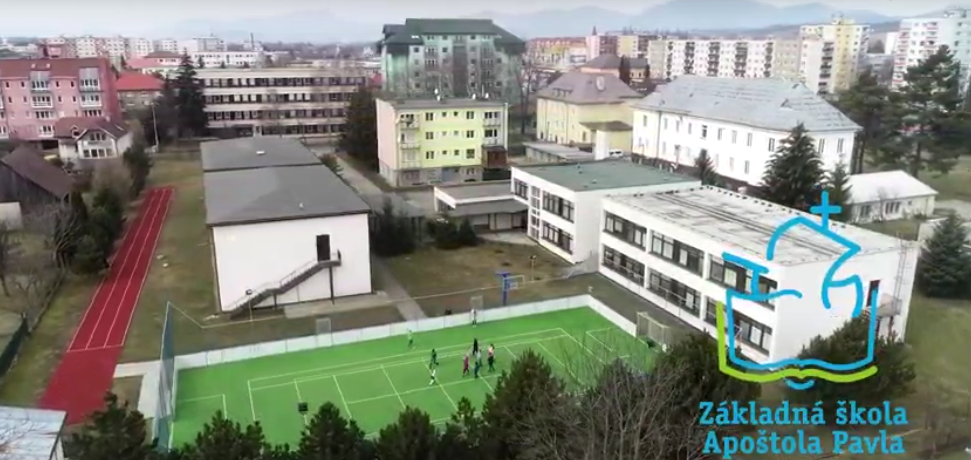 Naša škola teraz
Najhoršie je,že musíme byť v rúškach a nevidíme si tváre a úsmevy.
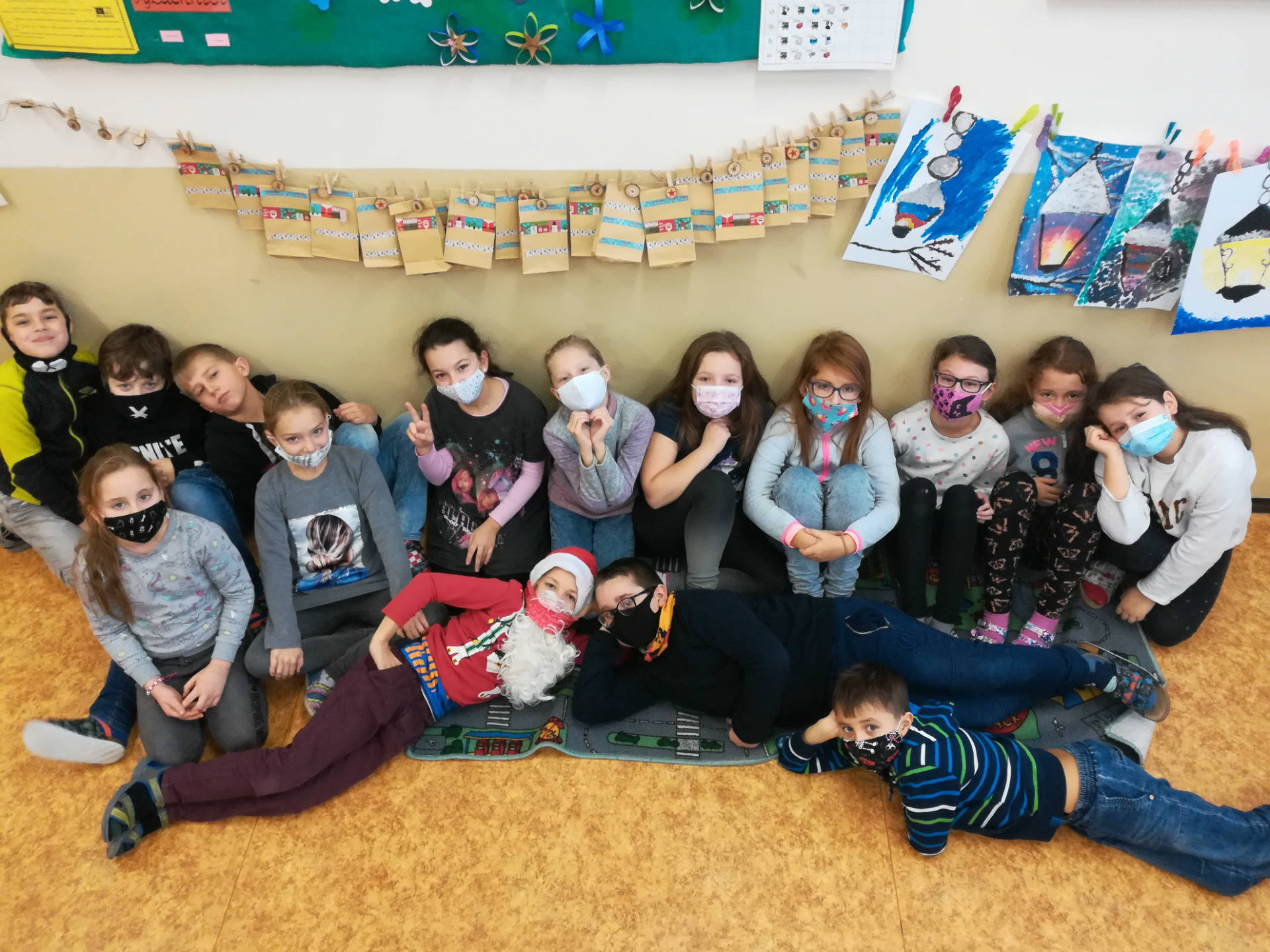 Niekedy chodíme na výlety
Naša škola v prírode (super zážitok)
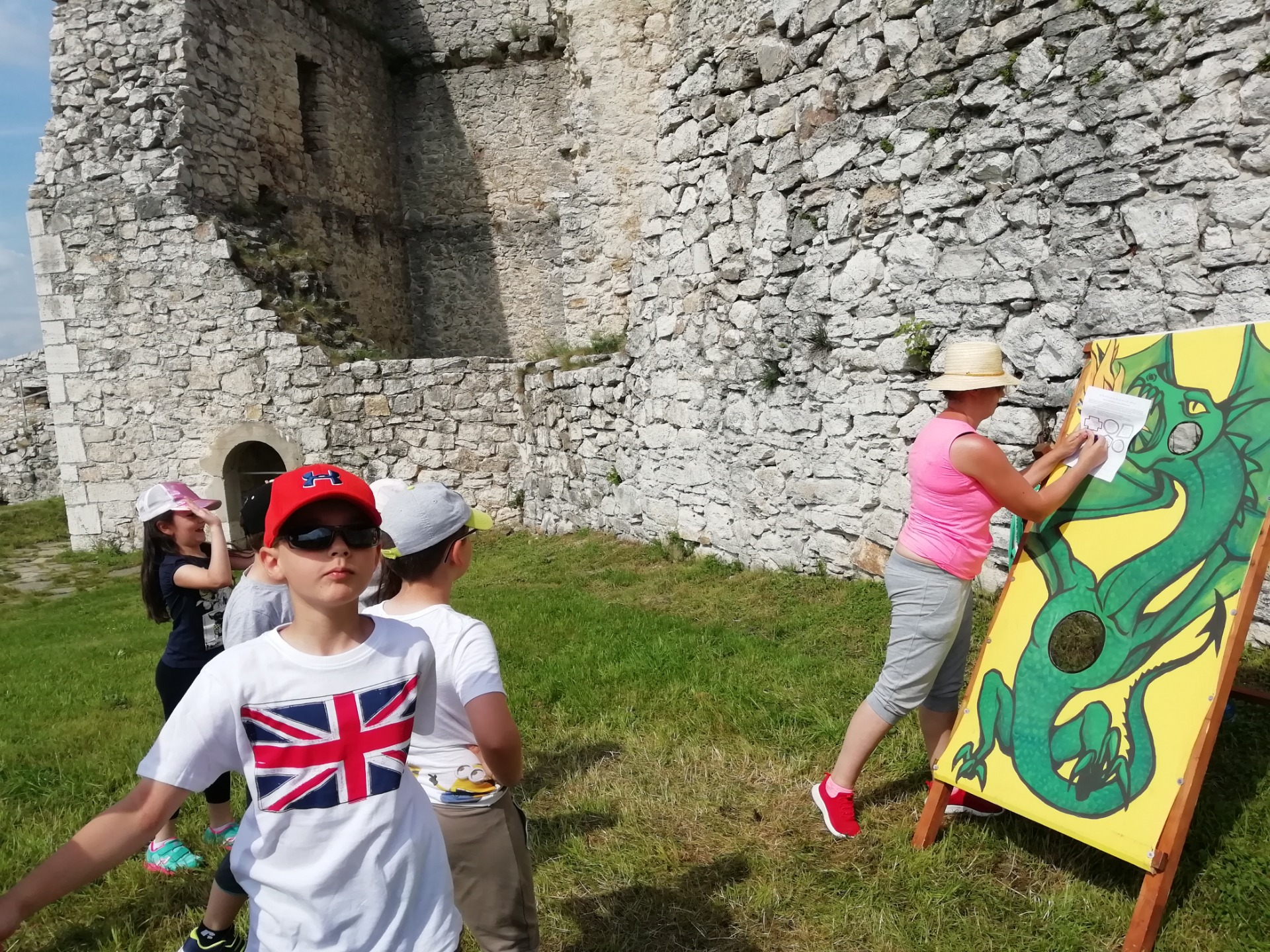 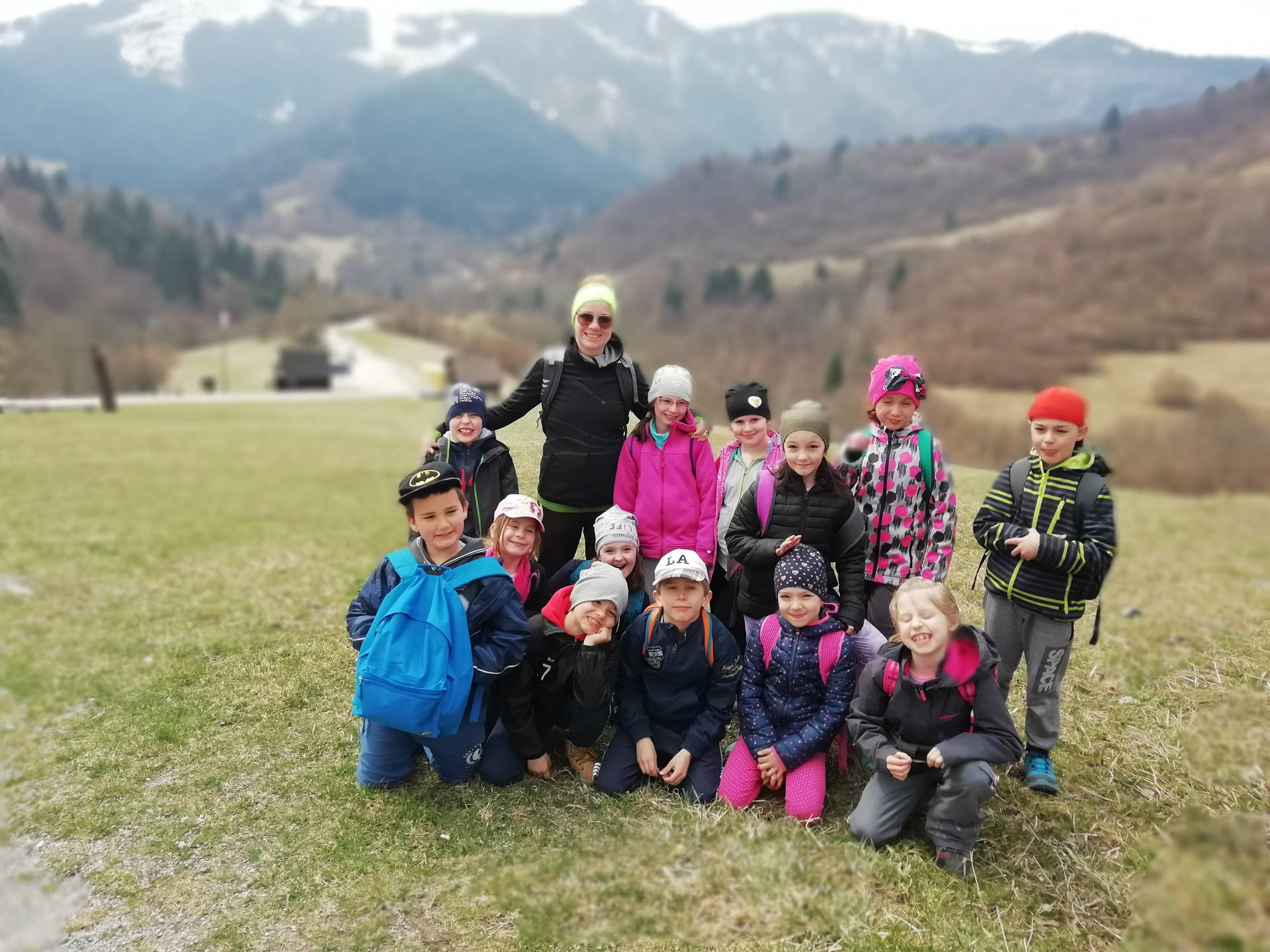 Náš školský karneval
Toto sme my na karnevale:
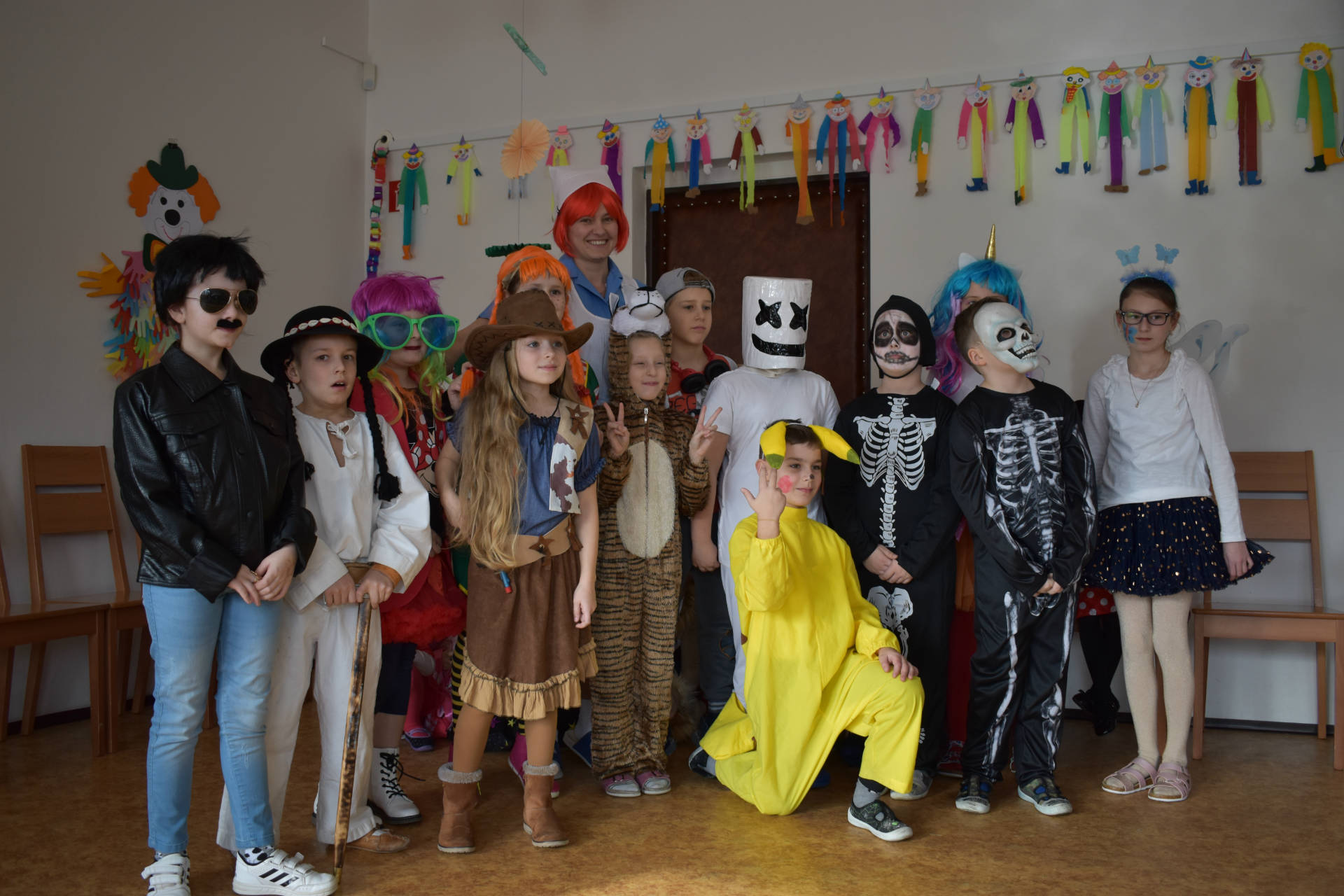 Toto je môj rozvrh hodín
Takéto má naša trieda predmety
Takéto má naša trieda predmety
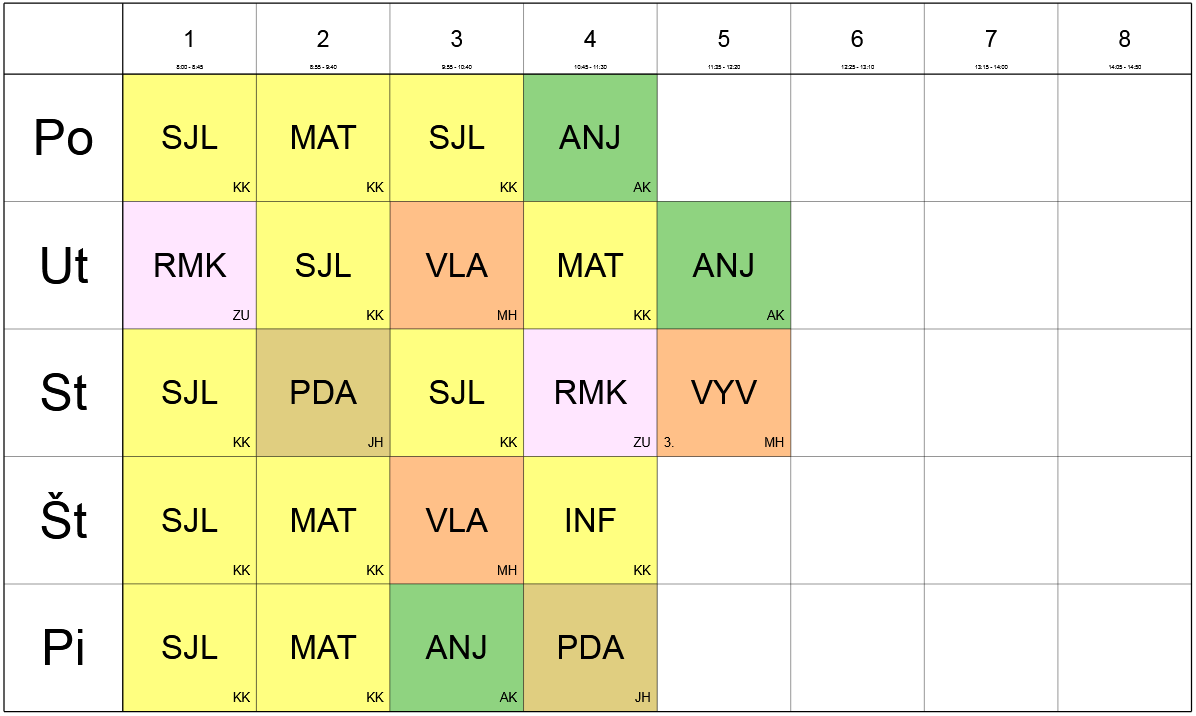 Toto je naša kaplnka
Mávame v nej sväté omše a chodievame sem na ranné modlitby.
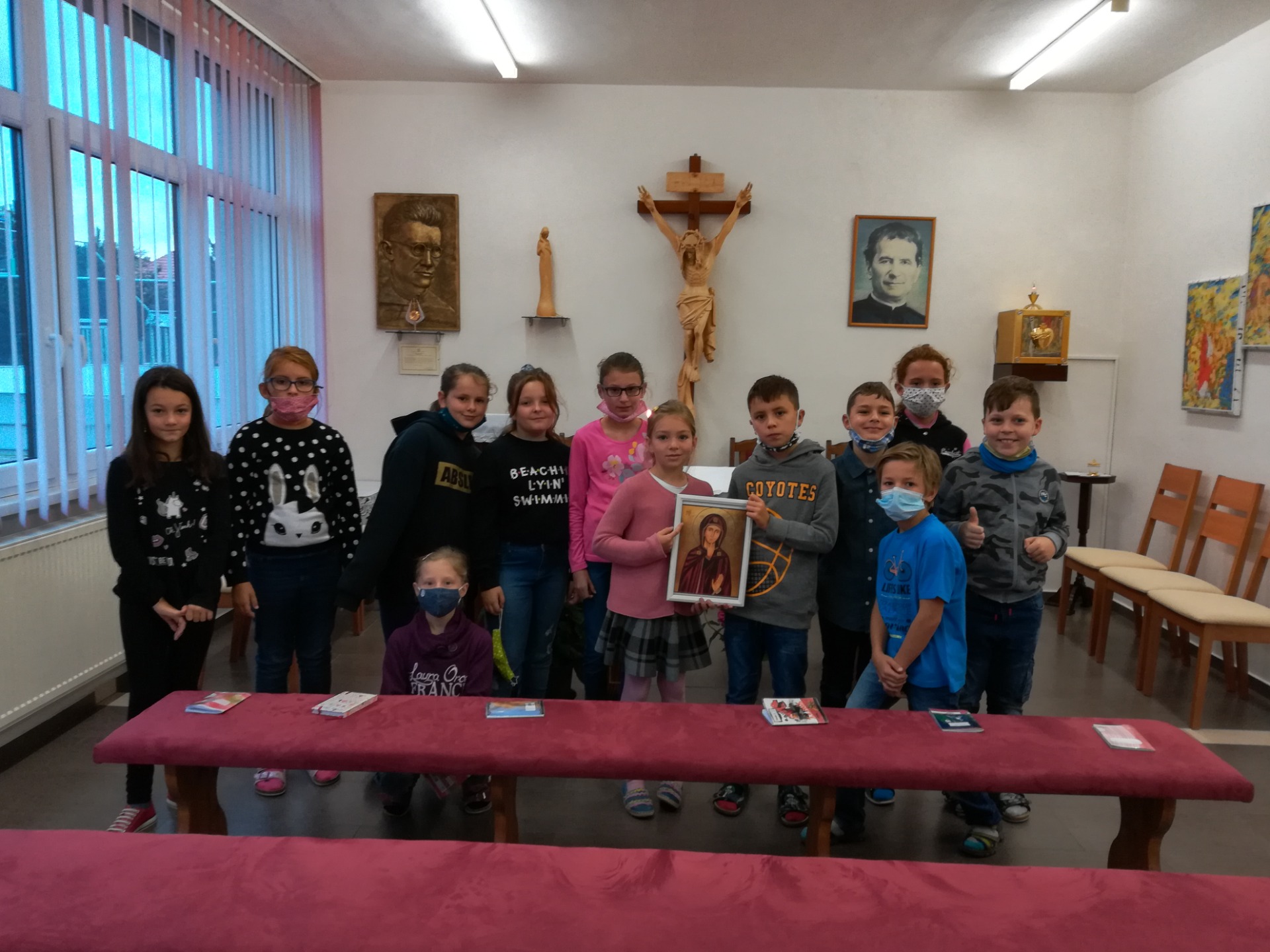 Naše tvorby na výtvarnej výchove
Takto kreslíme a maľujeme:
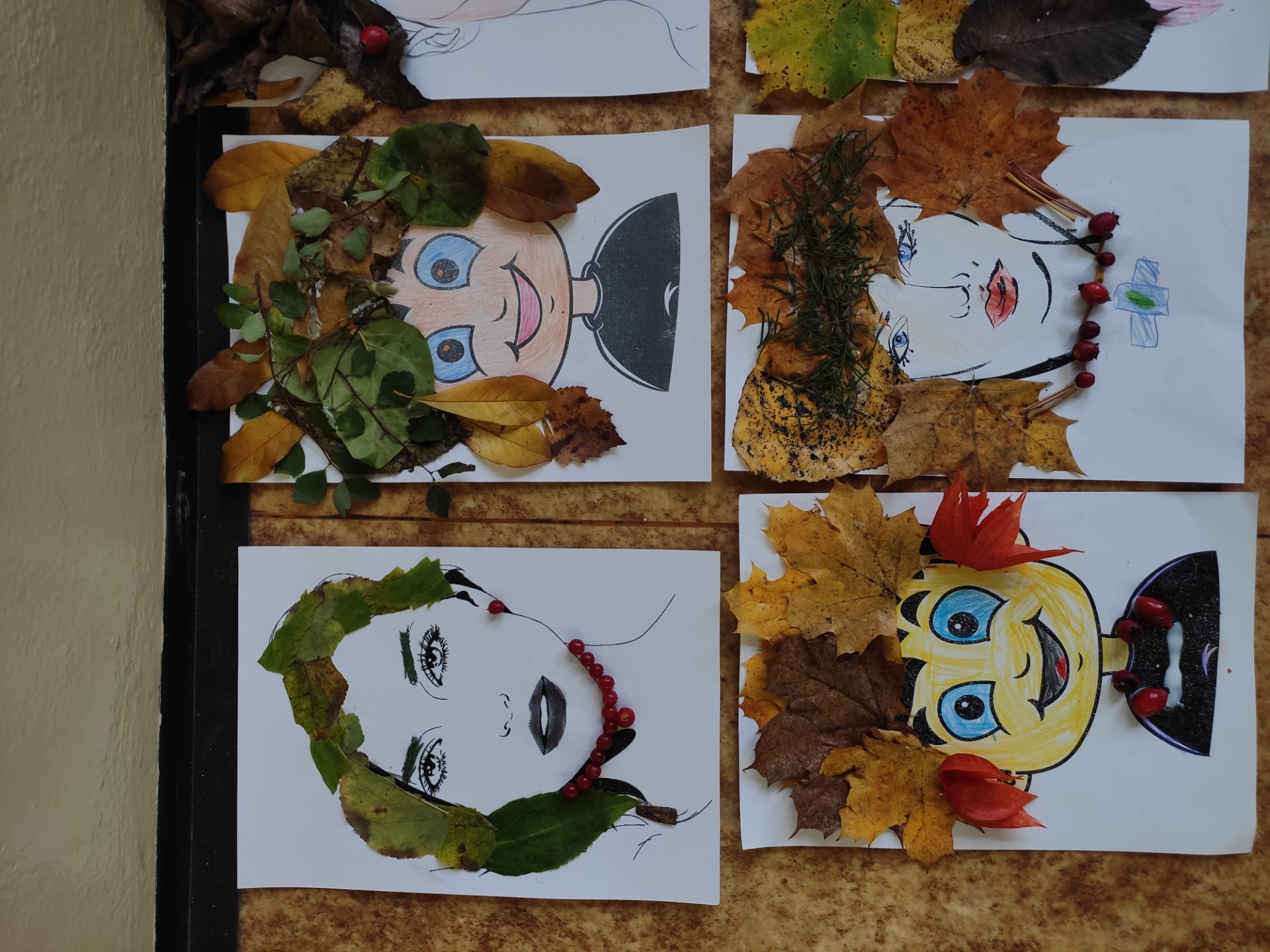 Pomáhame aj ostatným
Našimi výrobkami pomáhame aj ostatným deťom 
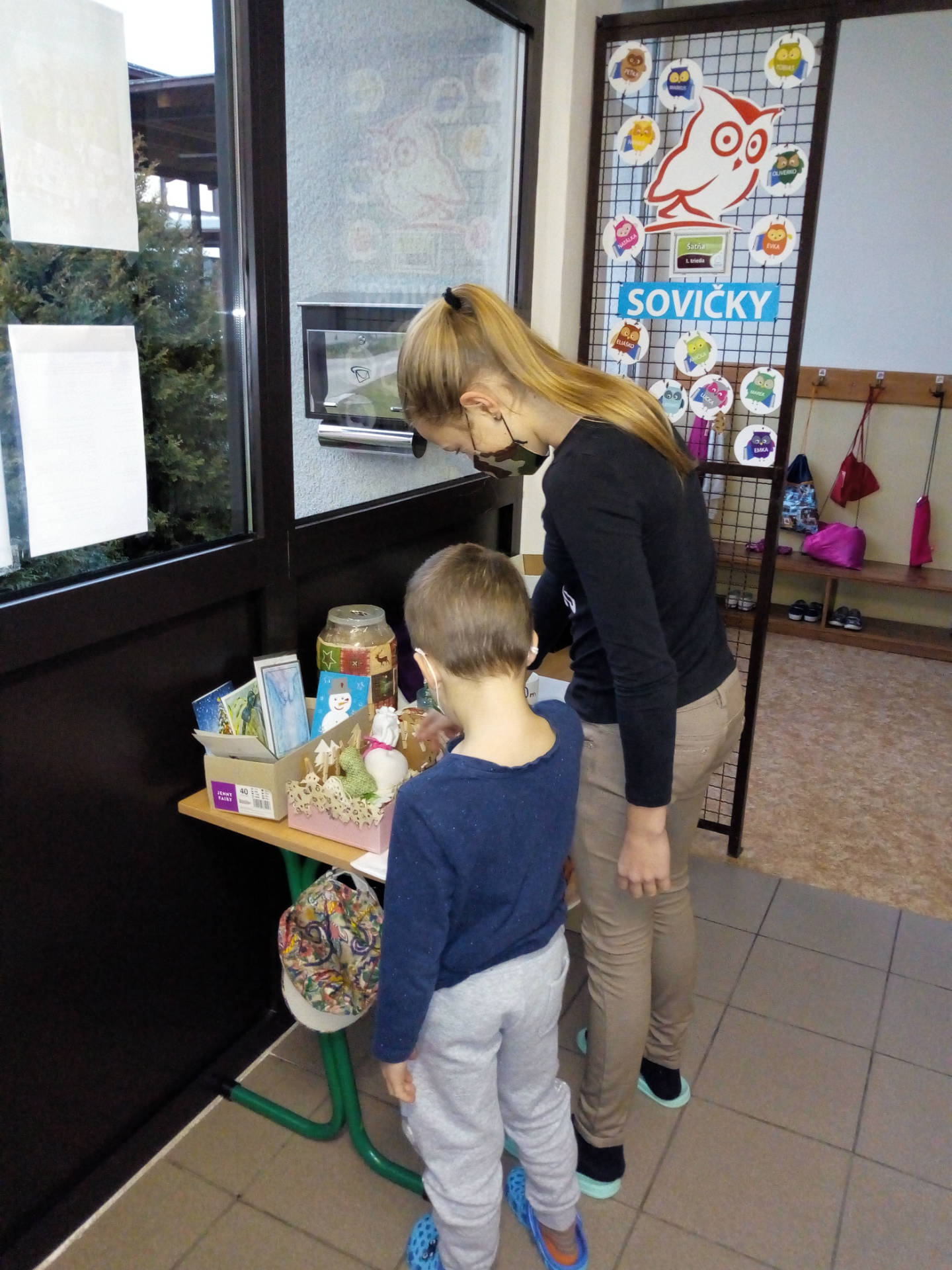 My na lyžiarskom výcviku
Ja som v tom červenom drese (nevedel som sa lyžovať, ale už viem).
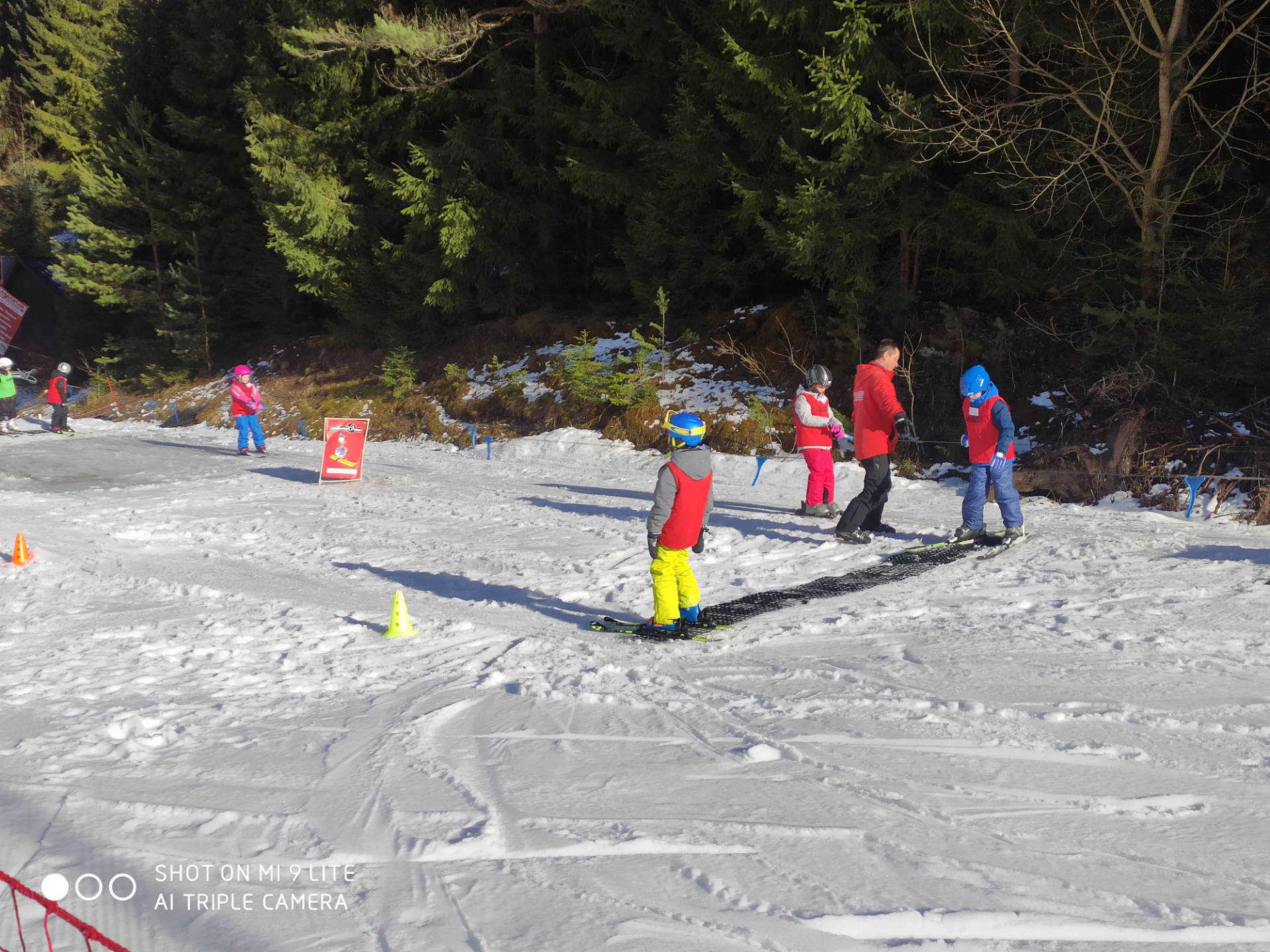 Mikuláš v našej triede 
Naša fotka s Mikulášom:
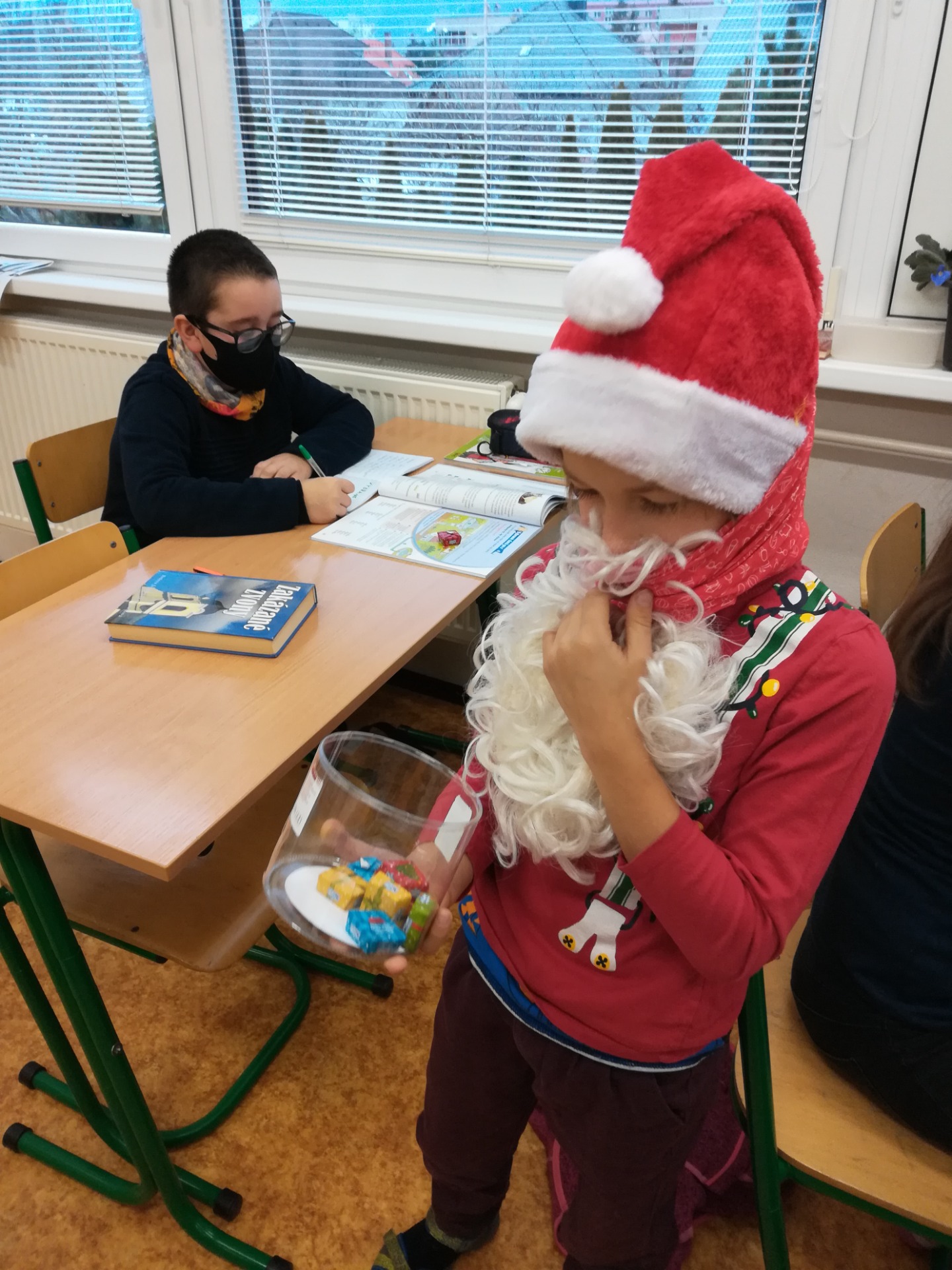 Všade dobre...
V škole najlepšie!
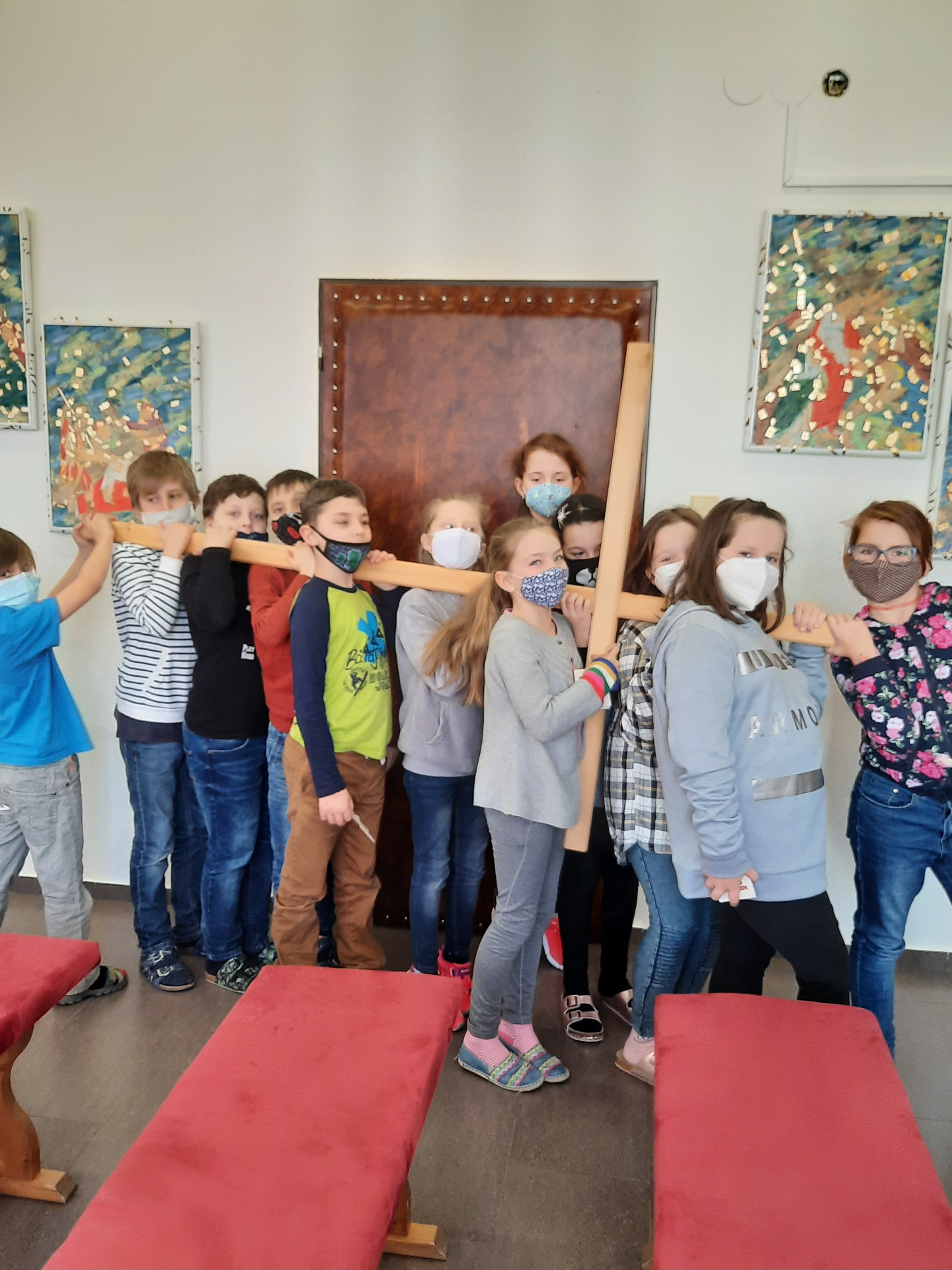 Ďakujem za vašu pozornosť!
Vidíme sa v škole 
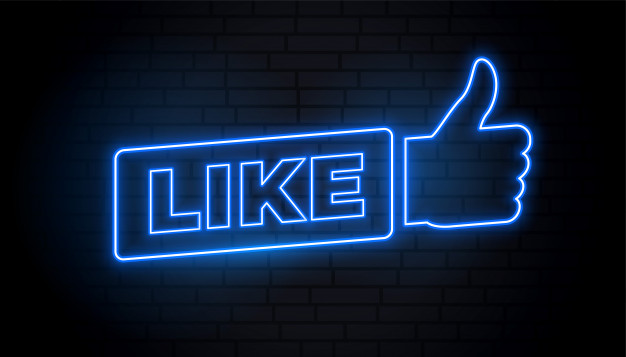